Developing a Digital Engagement Funnel
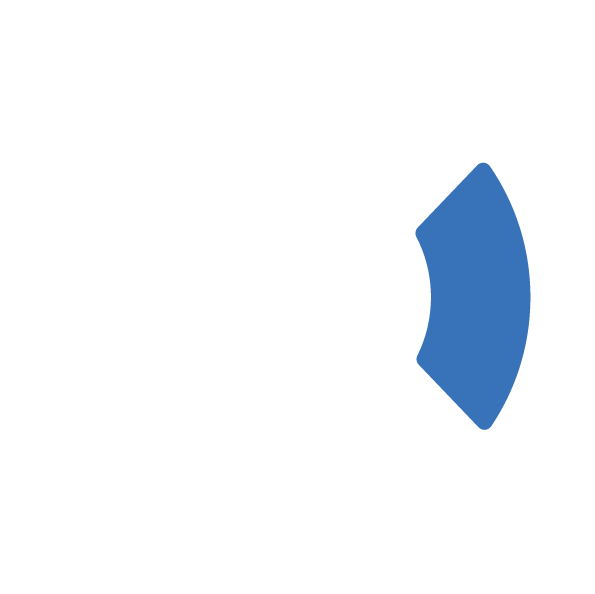 THE LEADER’S CIRCLE
How do you interact with infrequent customers or attenders who don’t seem to be embracing your mission the way you hoped they would? It’s simple. You embrace them anyway.
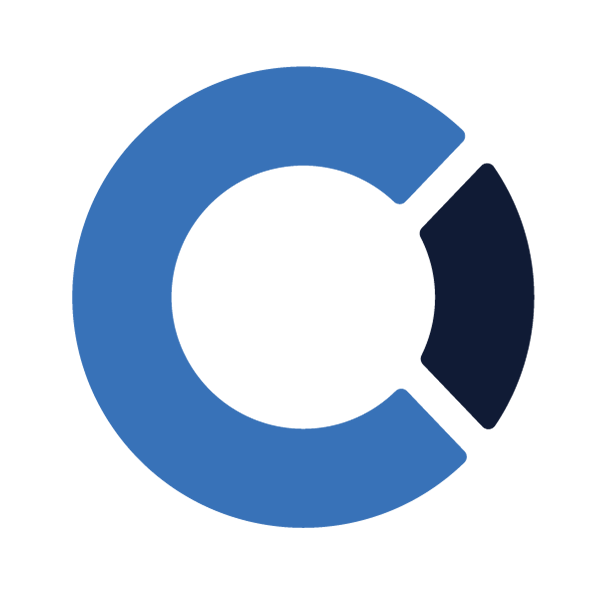 THE LEADER’S CIRCLE
Attendance alone doesn’t produce devoted disciples.
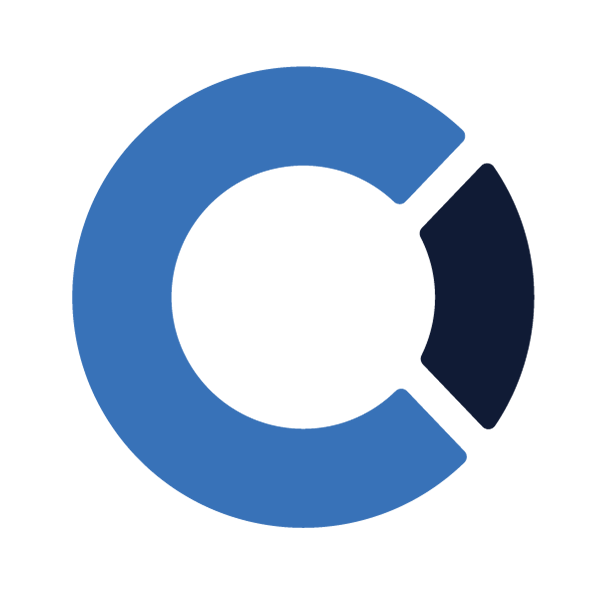 THE LEADER’S CIRCLE
If you want to grow, stop trying to attract people and start trying to engage them.
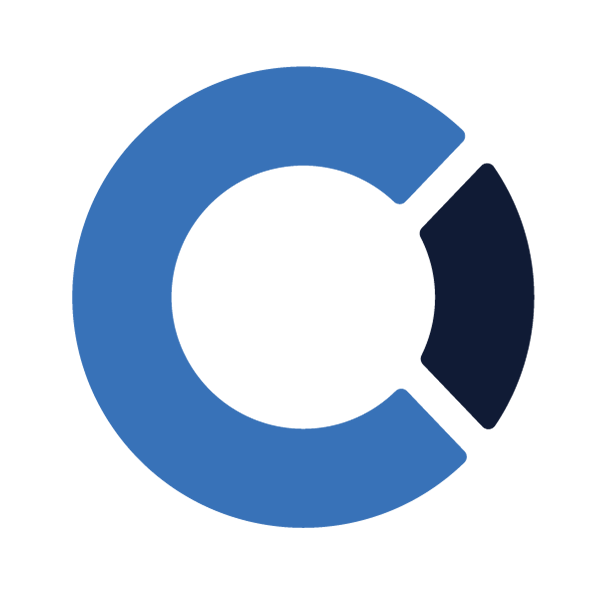 THE LEADER’S CIRCLE
The goal of digital content is connection, not consumption.
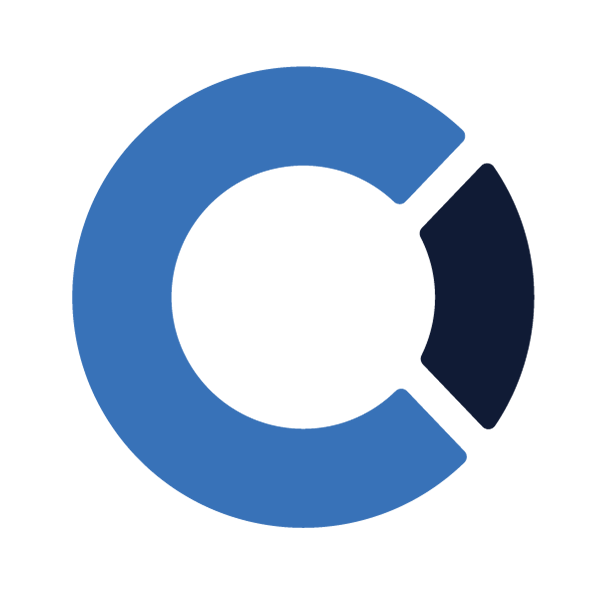 THE LEADER’S CIRCLE
Digital Engagement Funnel
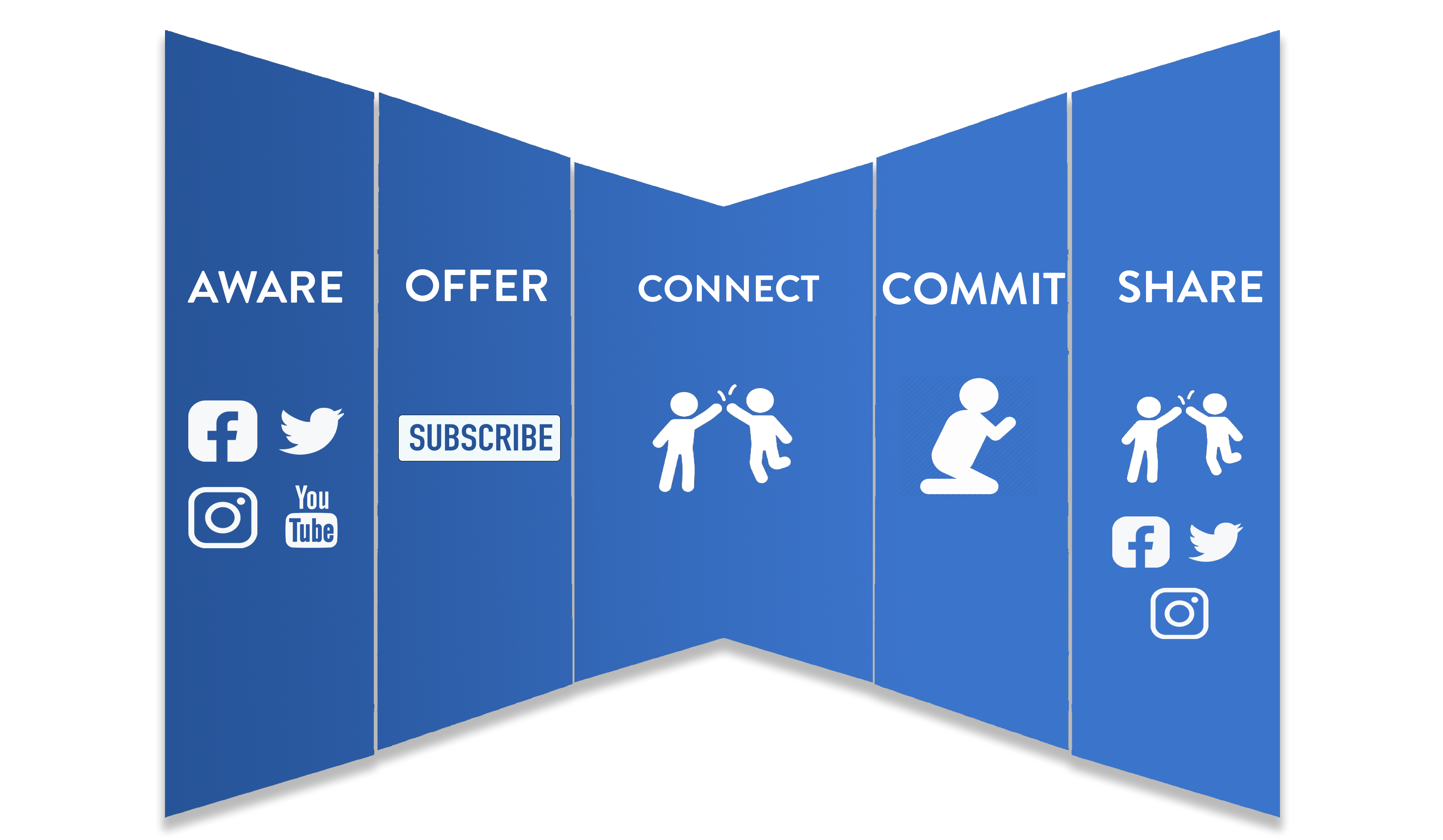 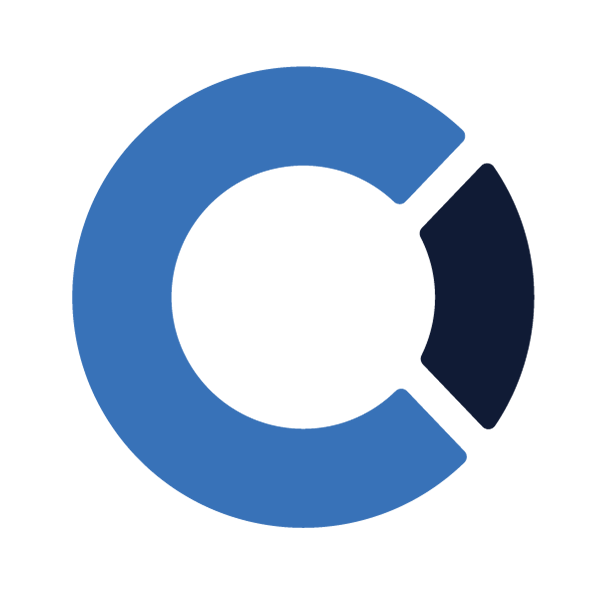 THE LEADER’S CIRCLE
When presenting your offer, you want to give people something of extreme value. Here are some examples of offers that I’ve used: 

- Checklists 
- Video series 
- E-Books 
- Cheat Sheets
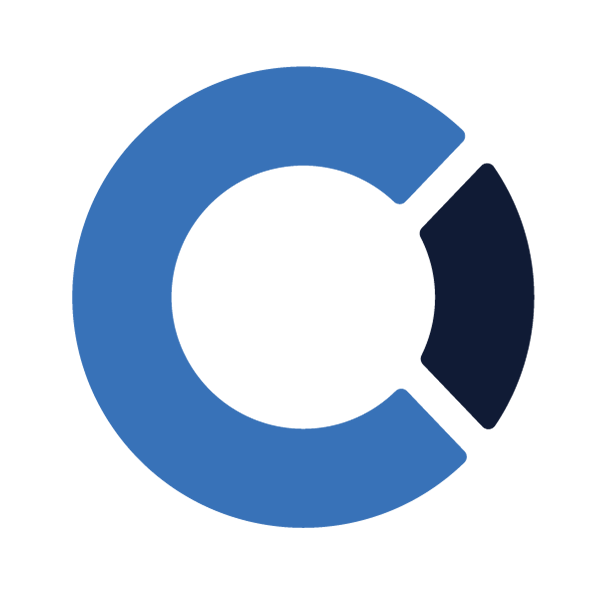 THE LEADER’S CIRCLE